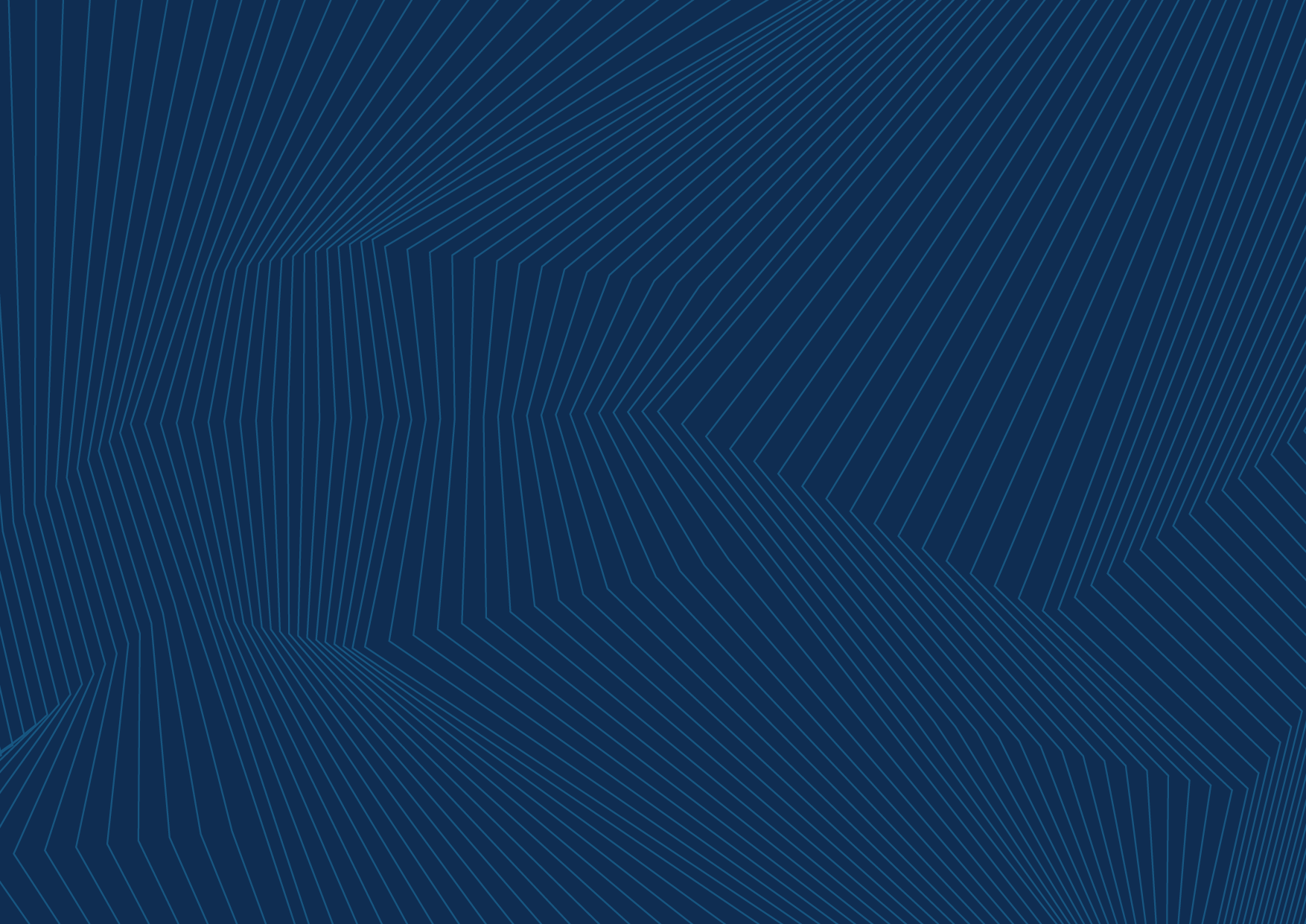 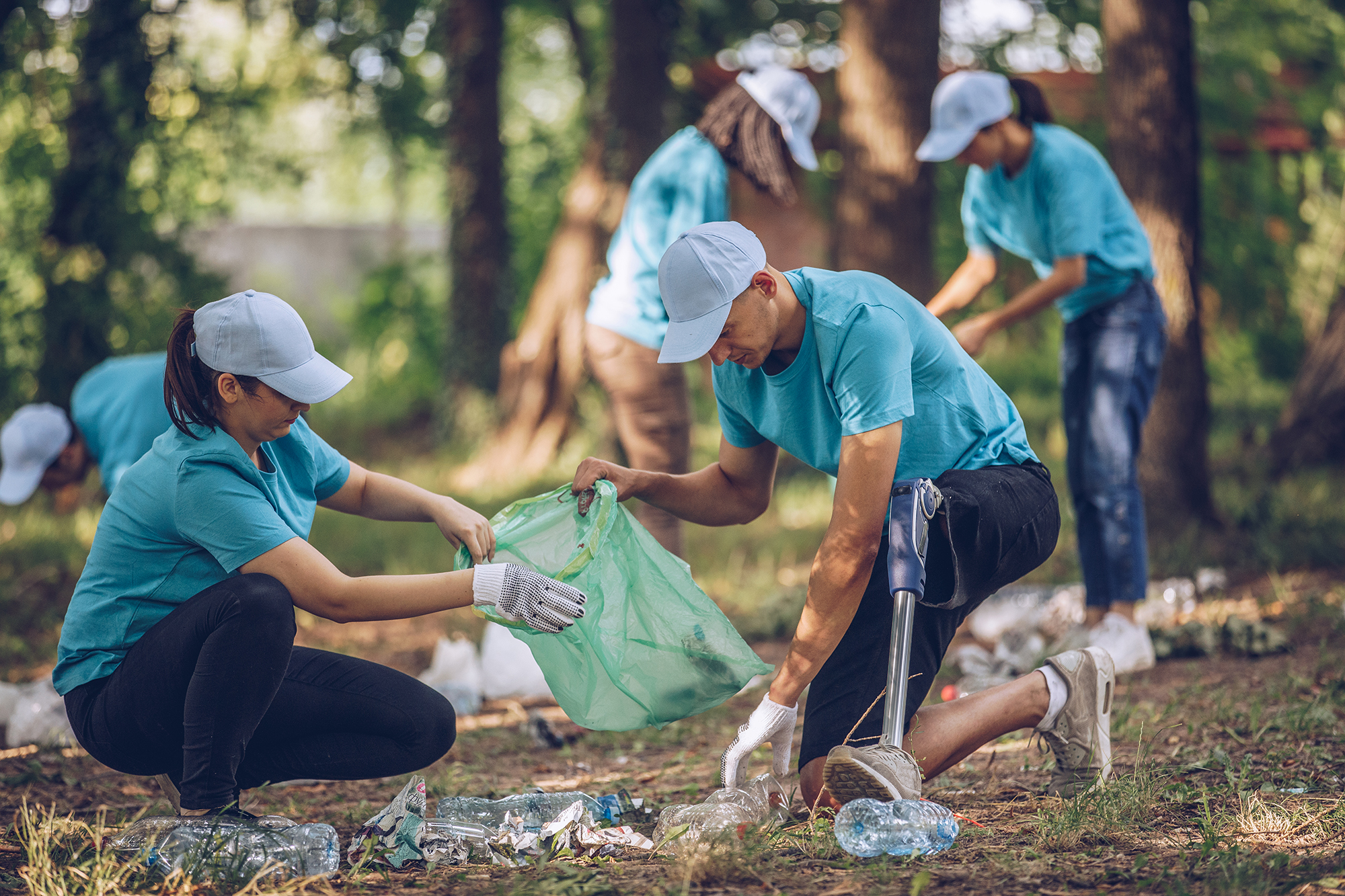 9/24/22
is the day for giving back 
together
Local Event Information
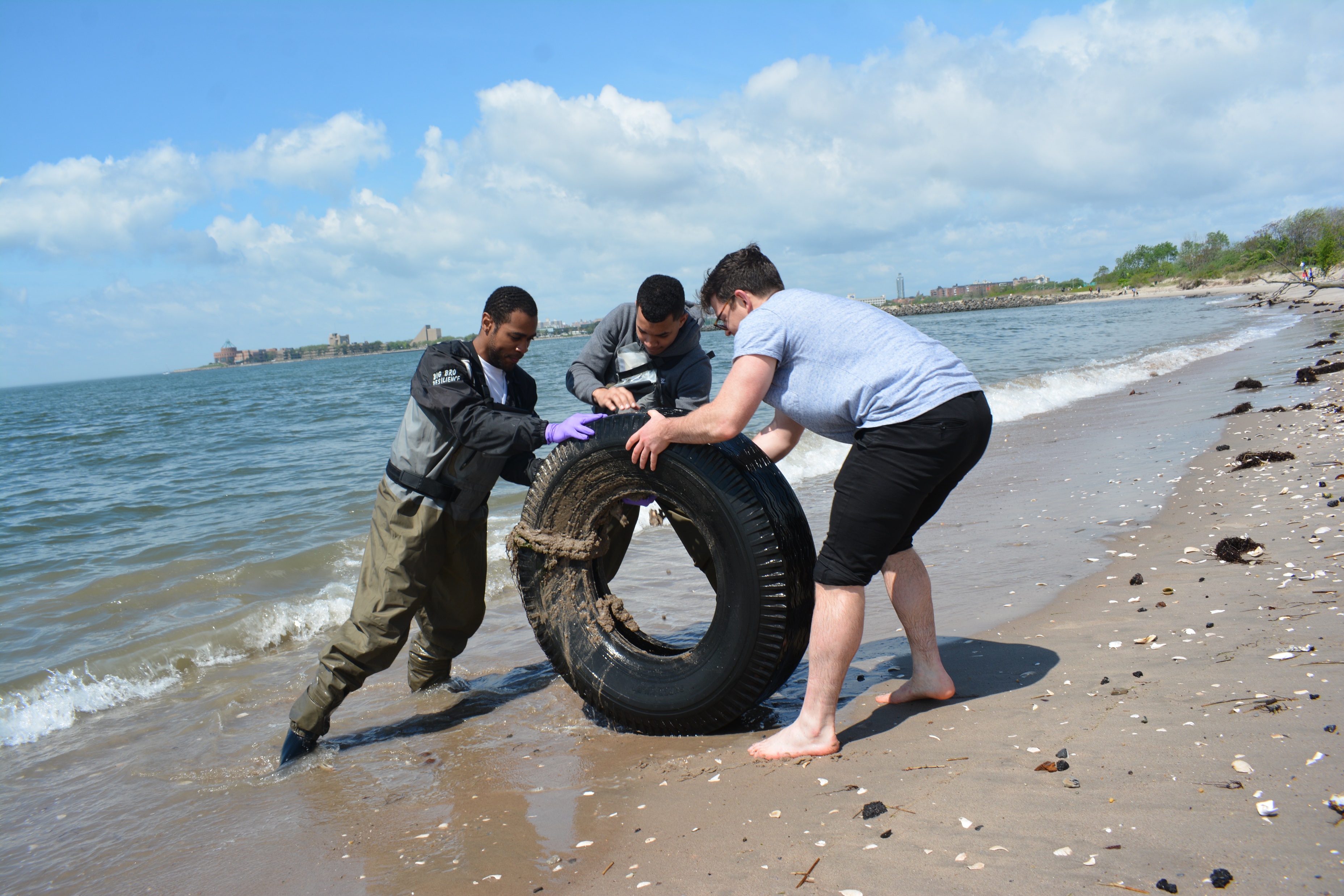 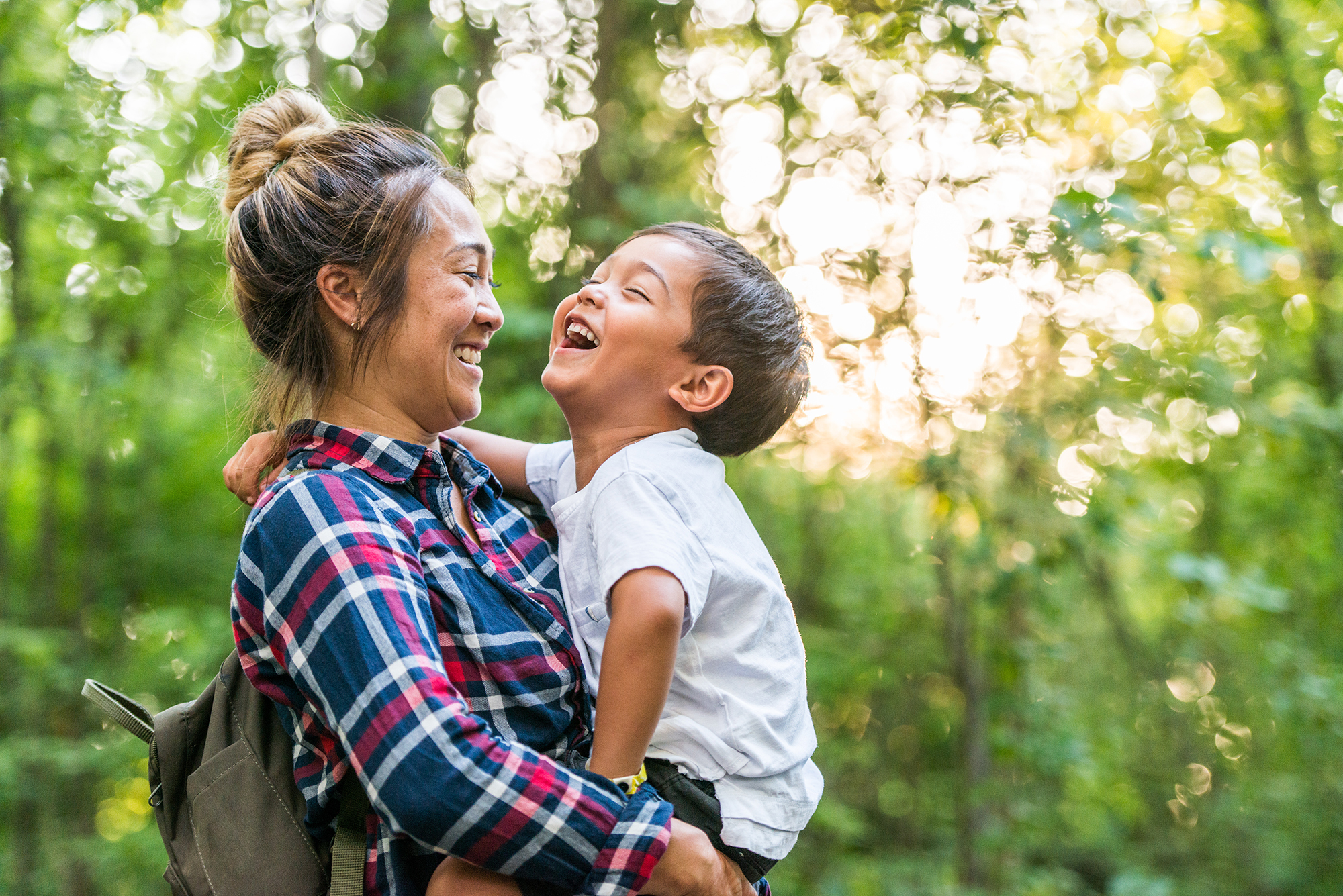 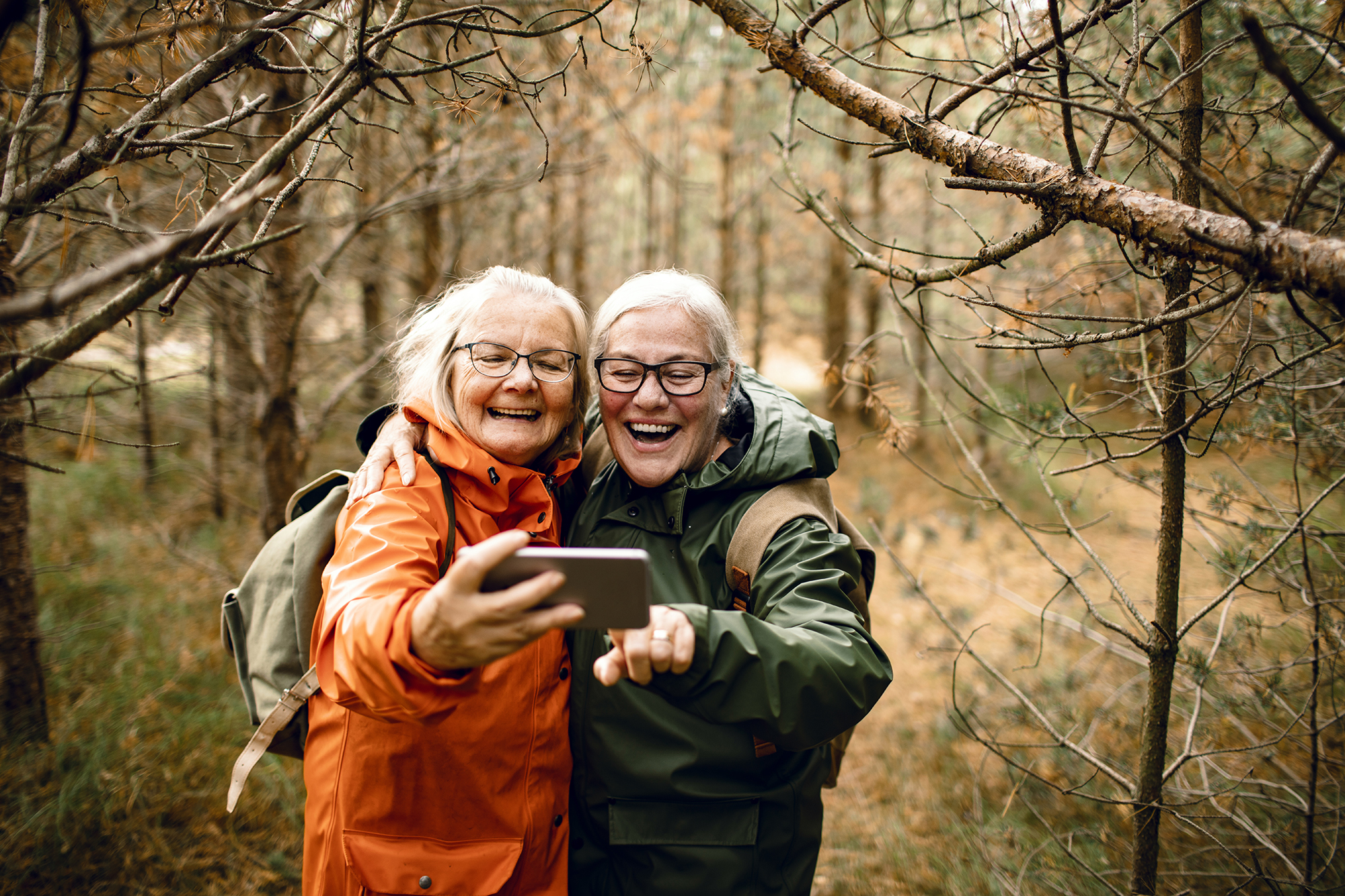 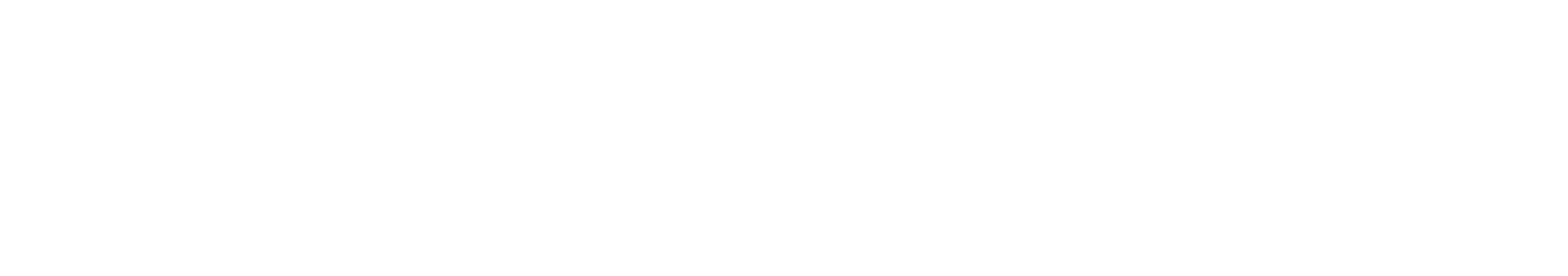 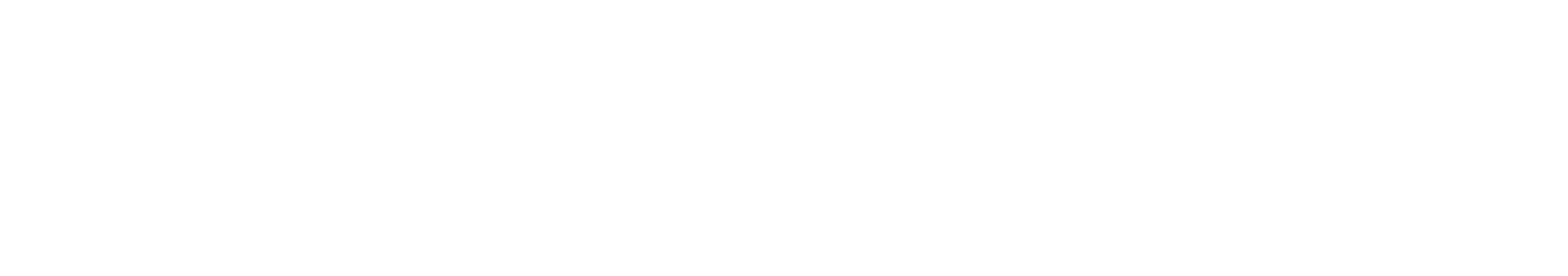 Find us on
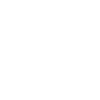 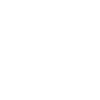 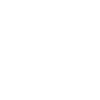